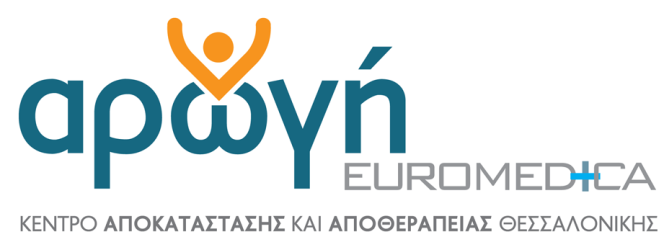 ΠΑΣΒΑΝΤΗΣ ΔΗΜΗΤΡΙΟΣ 
ΦΥΣΙΚΟΘΕΡΑΠΕΥΤΗΣ ΜΤ 
ΔΙΕΥΘΥΝΤΗΣ ΘΕΡΑΠΕΥΤΙΚΟΥ ΤΟΜΕΑ EUROMEDICA ΑΡΩΓΗ ΘΕΣΣΑΛΟΝΙΚΗΣ
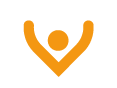 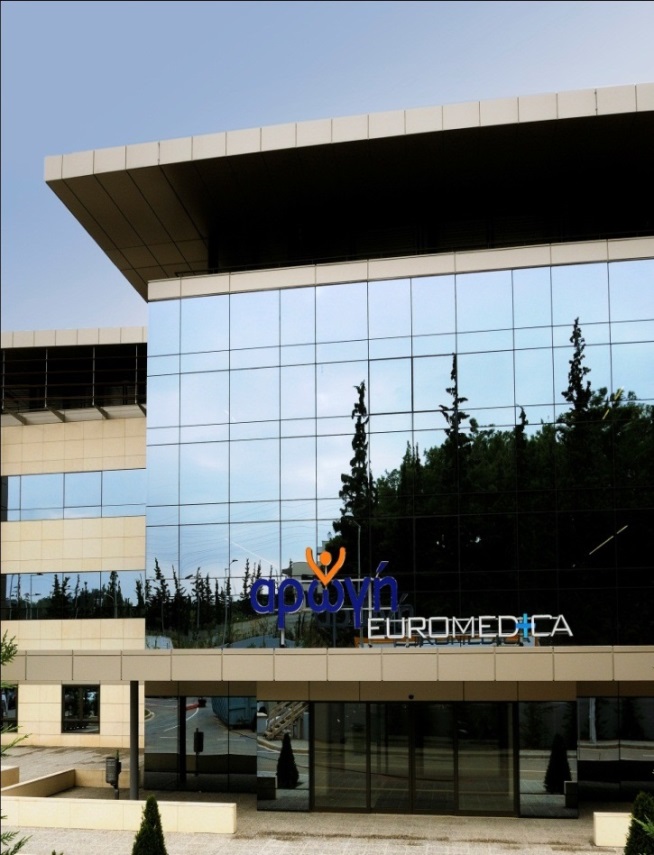 ΠΟΙΟΙ ΕΙΜΑΣΤΕ
Η Αρωγή-Euromedica Θεσσαλονίκης είναι αποτέλεσμα συνεργασίας του Ομίλου Euromedica, καταξιωμένων ιατρών και επιχειρηματιών μετόχων με ενδιαφέρον στον τομέα παροχής υπηρεσιών υγείας.
Το Κέντρο Αποκατάστασης βρίσκεται σε κτίριο που κατασκευάστηκε την περίοδο 2009-2010 και διαθέτει υπερσύχρονο εξοπλισμό.
Είναι στελεχωμένο από μια φιλική και επαγγελματική ομάδα, η οποία διαρκώς εκπαιδεύεται και συμμετέχει ενεργά στις νέες εξελίξεις και μεθόδους της Αποθεραπείας και Αποκατάστασης.
Το Κέντρο προσφέρει υψηλού επιπέδου υπηρεσίες αποκατάστασης στον ελλαδικό και στον ευρύτερο βαλκανικό χώρο.
ΠΟΥ ΘΑ ΜΑΣ ΒΡΕΙΤΕ
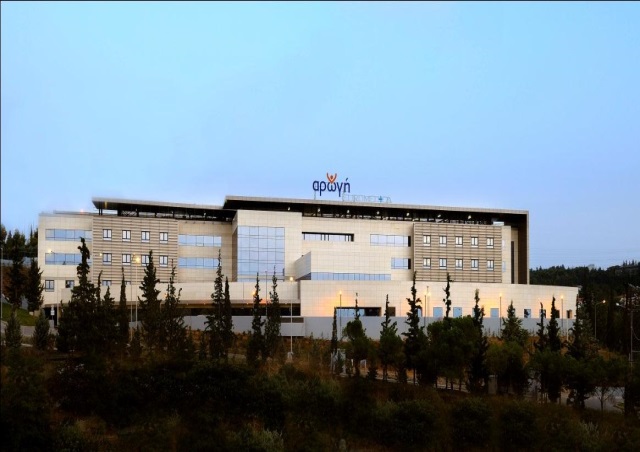 Η Αρωγή –Euromedica Θεσσαλονίκης βρίσκεται στην περιοχή «Ελαιώνες» μεταξύ Πυλαίας και Κωνσταντινουπολίτικων, δίπλα στη μαιευτική και γυναικολογική κλινική «Γένεσις», σε μικρή απόσταση από το κέντρο της πόλης και με άμεση πρόσβαση στην περιφερειακή οδό.
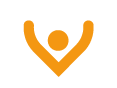 ΑΠΟΣΤΟΛΗ-ΣΤΟΧΟΣ
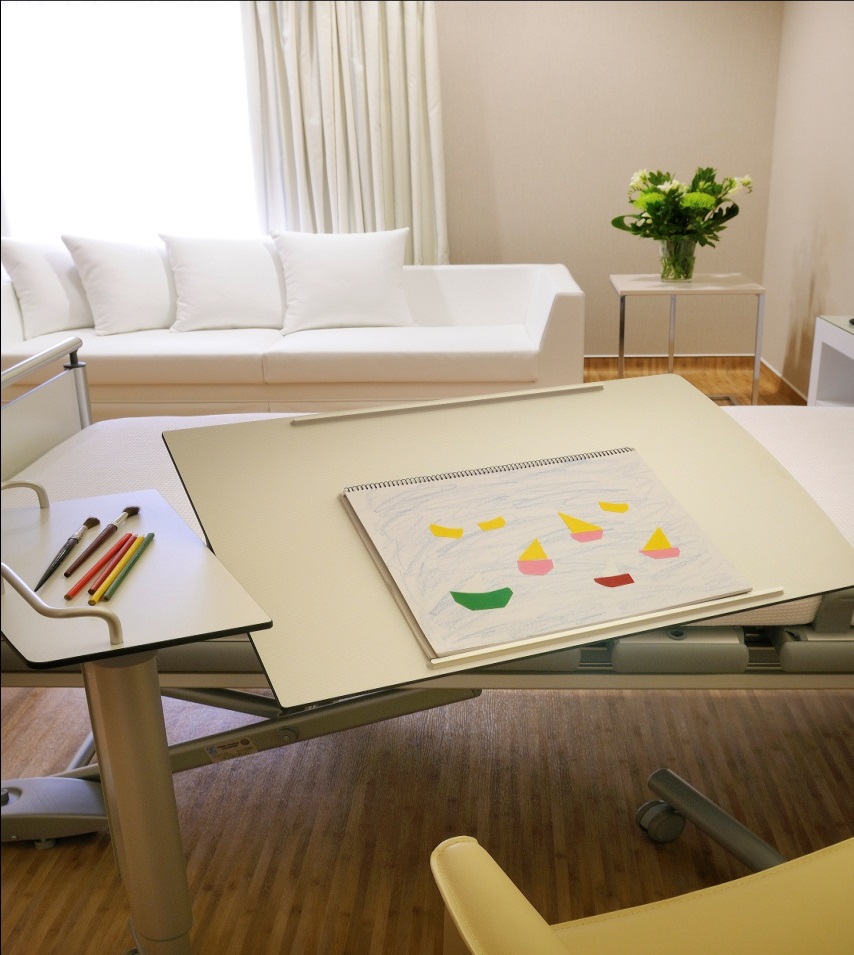 Στόχος του Κέντρου είναι η παροχή θεραπειών Αποκατάστασης υψηλών προδιαγραφών, σε ασθενείς που έχουν ολοκληρώσει τη νοσοκομειακή τους θεραπεία, για μια πλειάδα παθήσεων.
Ιδιαίτερη έμφαση δίνεται στην έγκαιρη διάγνωση και την σφαιρική αντιμετώπιση του κάθε ασθενή. 
Στόχος μας είναι η αποθεραπεία του και η σταδιακή επανένταξη του στον κοινωνικό και επαγγελματικό του ρόλο.
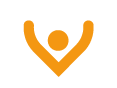 ΤΟ ΠΡΟΓΡΑΜΜΑ ΑΠΟΚΑΤΑΣΤΑΣΗΣ
Στην Αρωγή-Euromedica οι υπηρεσίες αποκατάστασης είναι εξειδικευμένες ανάλογα με τα προβλήματα που αντιμετωπίζει ο κάθε ασθενής.
Κάθε εβδομάδα οργανώνεται το πρόγραμμα Αποκατάστασης, ανάλογα με τις ανάγκες του ασθενή, από τη διεπιστημονική ομάδα την οποία αποτελούν φυσίατροι, παθολόγοι, εντατικολόγοι, φυσιοθεραπευτές, λογοθεραπευτές, εργοθεραπευτές, υδροθεραπευτές, ψυχολόγοι και κοινωνική υπηρεσία.
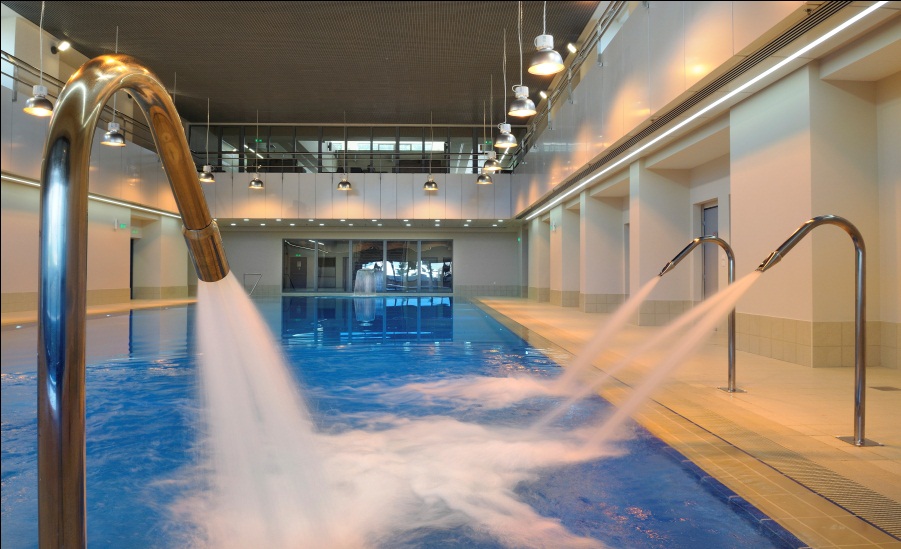 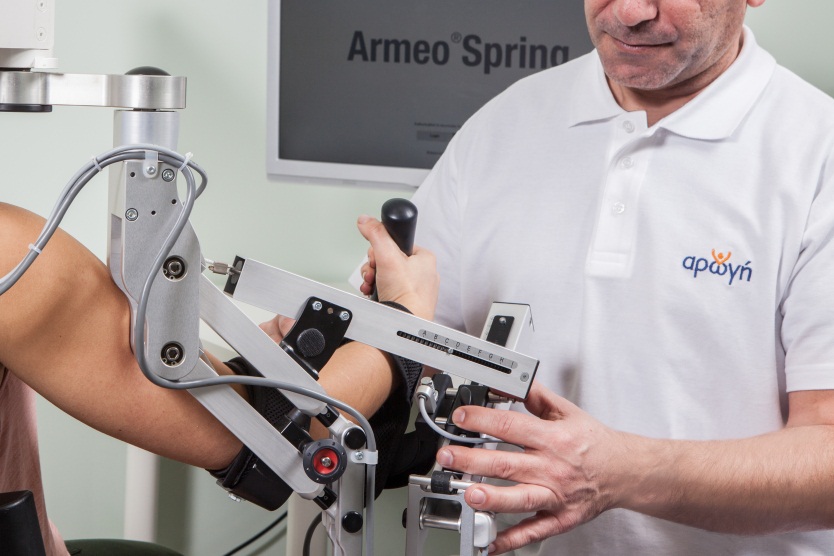 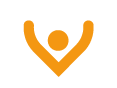 ΟΜΑΔΑ ΑΠΟΚΑΤΑΣΤΑΣΗΣ
Φυσίατροι: 3
Παθολόγοι : 3
Εντατικολόγοι : 1 
Καρδιολόγοι: 1
Ορθοπεδικοί: 1
Νοσηλευτές αποκατάστασης: 100
Φυσικοθεραπευτές: 42
Υδροθεραπευτές: 12
Εργοθεραπευτές: 5
Λογοθεραπευτές: 4
Ψυχολόγοι: 4
Διατροφολόγοι: 1
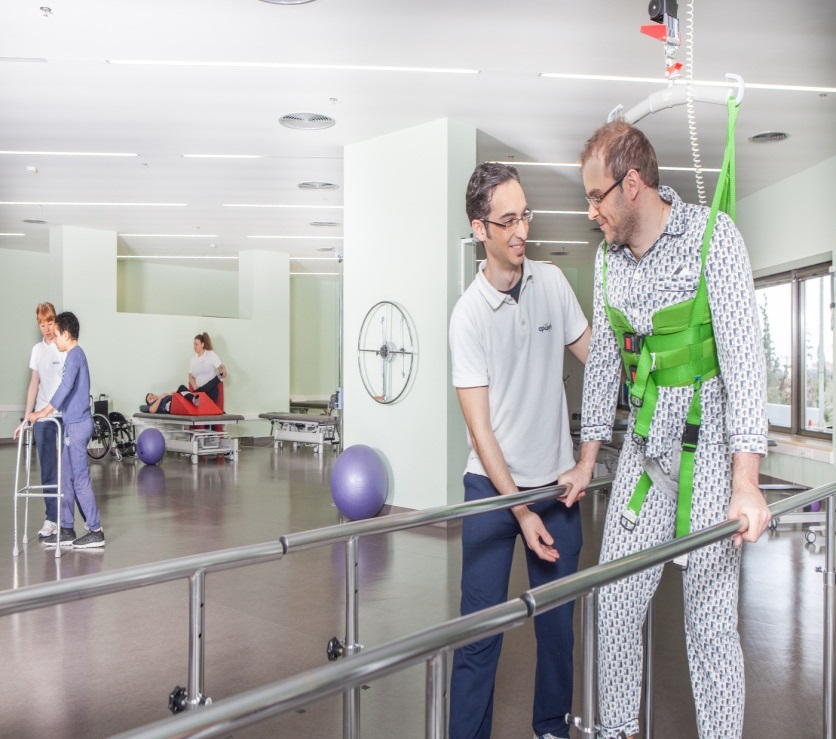 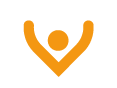 ΤΜΗΜΑ ΚΛΕΙΣΤΗΣ ΝΟΣΗΛΕΙΑΣ
Το Τμήμα Κλειστής Νοσηλείας διαθέτει 200 κλίνες και 1 Μονάδα Αυξημένης Φροντίδας (ΜΑΦ)  και προσφέρει υπηρεσίες σε ασθενείς που έχουν υποστεί βλάβες από:
Αγγειακά εγκεφαλικά επεισόδια
Κρανιοεγκεφαλικές κακώσεις
Κακώσεις Νωτιαίου Μυελού
Πολλαπλή Σκλήρυνση
Πολυνευροπάθειες
Καρδιοπάθειες
Ρευματικές Νόσοι
Ακρωτηριασμοί
Ογκολογικά περιστατικά
Ορθοπεδικά περιστατικά.
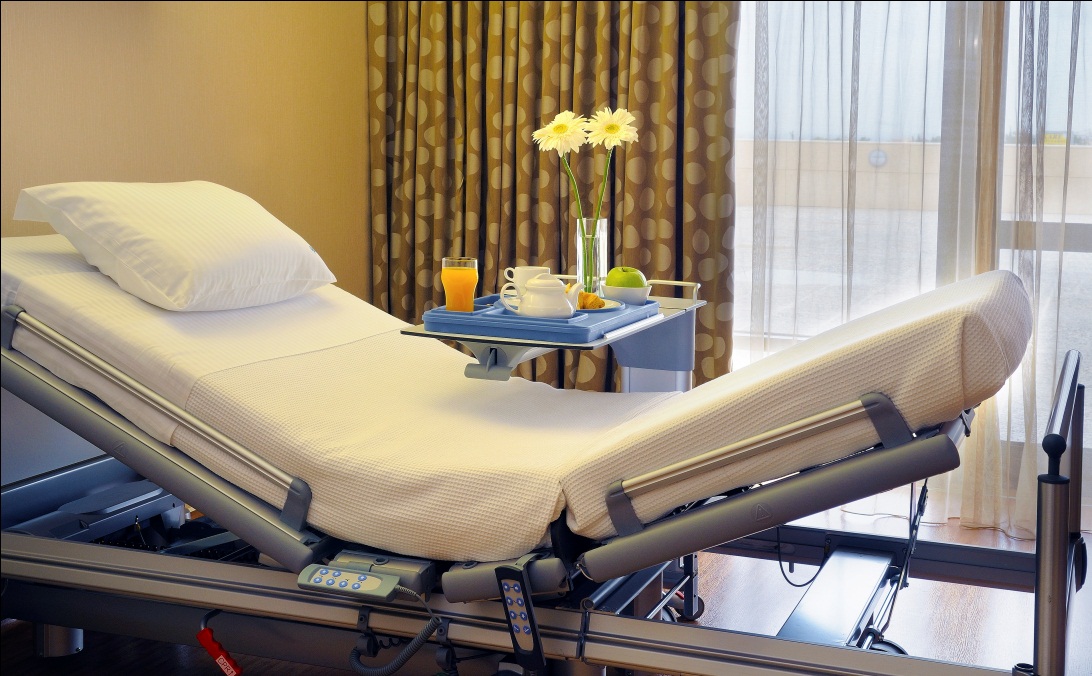 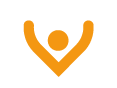 ΤΜΗΜΑ ΑΝΟΙΧΤΗΣ ΝΟΣΗΛΕΙΑΣ
Στο Τμήμα Ανοιχτής Νοσηλείας απευθύνονται άτομα που
δεν έχουν ανάγκη 24ωρης ιατρικής και νοσηλευτικής
υποστήριξης.
Αθλητιατρικό τμήμα
Ορθοπεδικό τμήμα
Τμήμα Αναπνευστικής αποκατάστασης
Τμήμα Καρδιολογικής αποκατάστασης
Τμήμα Αντιμετώπισης Πόνου (μυοσκελετικού-νευρογενούς)
Γηριατρικό τμήμα 
Τμήμα σπαστικότητας.
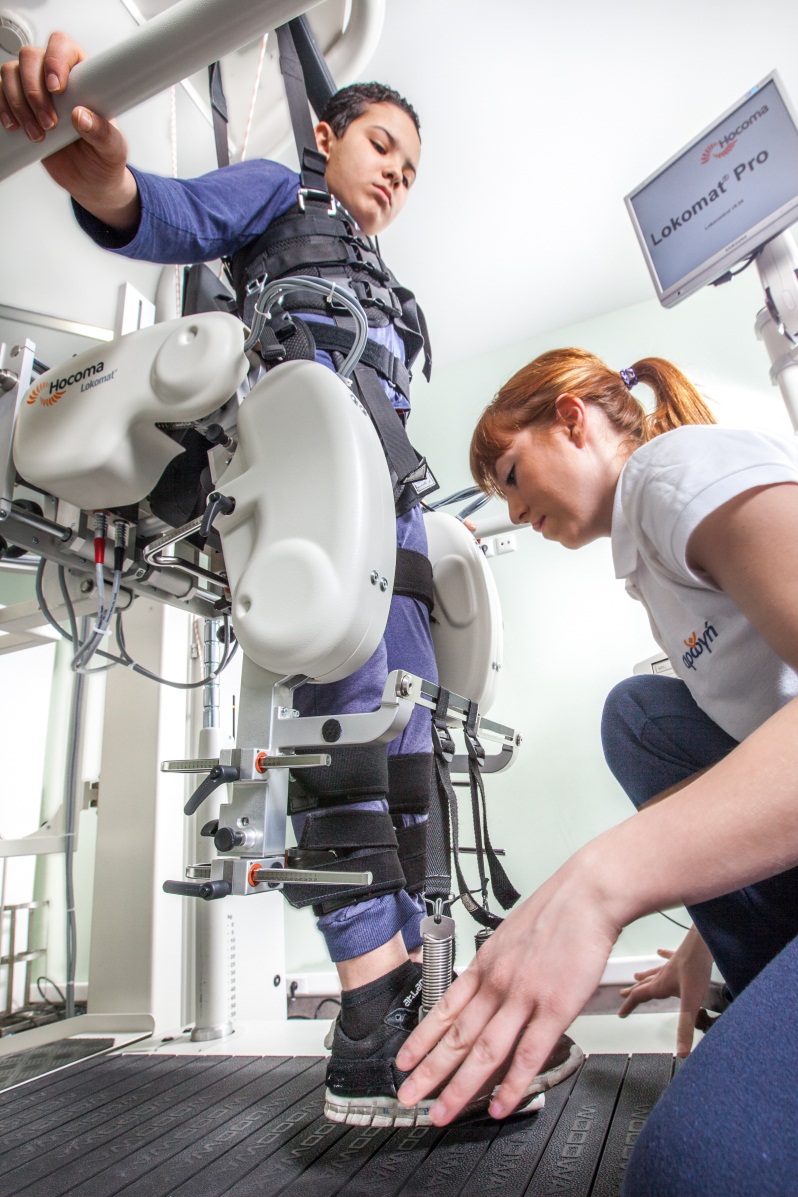 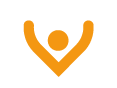 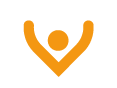 ΣΥΜΜΕΤΟΧΗ ΣΕ ΠΡΟΓΡΑΜΜΑΤΑ ΔΙΑΠΑΝΕΠΙΣΤΗΜΙΑΚΗΣ ΣΥΝΕΡΓΑΣΙΑΣ
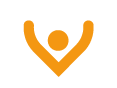 3 φοιτητές από το Gent University  του Βελγίου από 20/09/2012 έως 20/12/2012 

4 φοιτητής του Yeditepe University  της Τουρκίας από 10/06/2013 έως 12/07/2013

2 φοιτήτριες  του European University της Κύπρου από 22/2/2013 έως 20/8/2013

1 φοιτητής του Πανεπιστημίου Ολλανδίας
ERASMUS
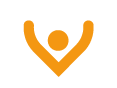 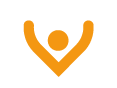 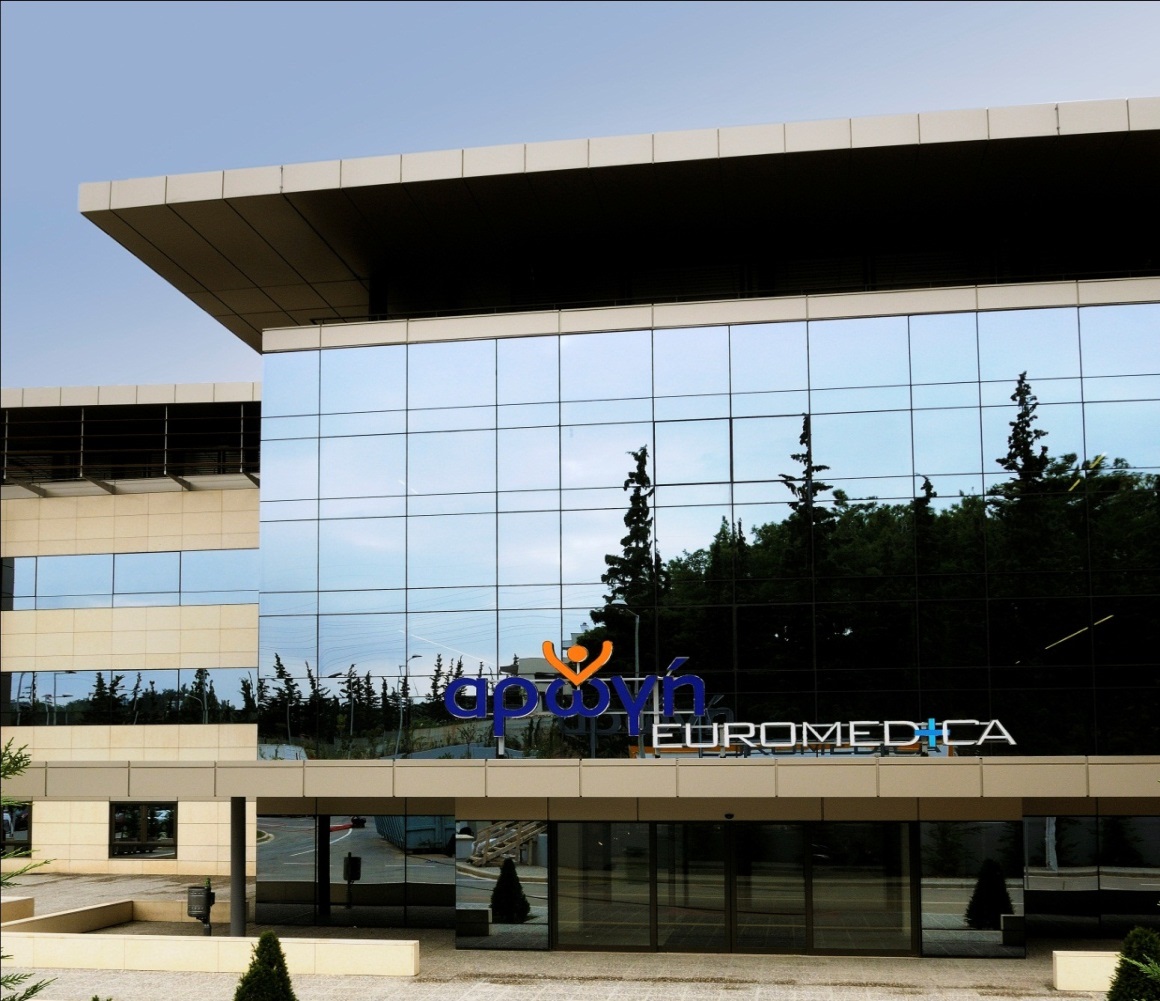 Για περισσότερες πληροφορίες σχετικά με το Κέντρο Αποκατάστασης και Αποθεραπείας Αρωγή-Euromedica, επισκεφτείτε το  site μας: www.euromedica-arogi.gr
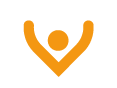 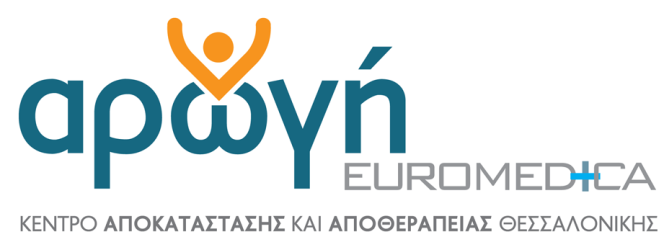 Σας Ευχαριστώ
ΠΑΣΒΑΝΤΗΣ ΔΗΜΗΤΡΙΟΣ 
ΦΥΣΙΚΟΘΕΡΑΠΕΥΤΗΣ ΜΤ 
ΔΙΕΥΘΥΝΤΗΣ ΘΕΡΑΠΕΥΤΙΚΟΥ ΤΟΜΕΑ EUROMEDICA ΑΡΩΓΗ ΘΕΣΣΑΛΟΝΙΚΗΣ
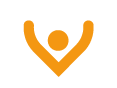